Masterarbeit zum Thema:Untersuchung der Zusammenhänge zwischen elterlichem Stress, emotionalerIntelligenz und psychologischem Empowerment bei Müttern von Kindern mitVerdacht auf Depression
Betreuerin: 
Silvia Gurdan

Erstgutachterin:
Dr. Nicole Gruber

Zweitgutachter:
Dr. Falk Richter
Vorgelegt von: 
Tatsiana Ebi

Matrikelnummer: 140253957
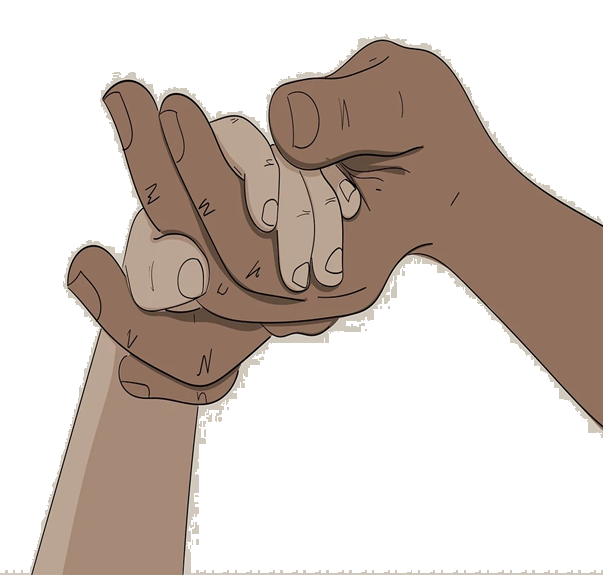 16 September 2024
Abb.1
1
Inhaltsverzeichnis
Motivation
Theoretische Grundlagen
Aktuelles Forschungsstand und Forschungslücken 
Hypothesen
Methodik
Ergebnisse
Interpretation
Implikation für die weiterführende Forschung und Praxis
Limitation
Fazit
Literatur
2
1. Motivation
Das Thema der psychologischen Unterstützung von gestressten Eltern im KJP-Bereich gerät oft in den Hintergrund


Ziel: Das Thema des mütterlichen Stresses aufmerksam zu machen und mögliche Schutzfaktoren gegenüber des Elternstresses zu erforschen
3
2. Theoretische Grundlagen
3 Konstrukte
Definition
Konzepte
Der Stress aufgrund von Anforderungen, denen sich die Eltern in ihrer Elternschaft gegenübergestellt sehen (Pinquart, 2021)
Das Modell des elterlichen Stresses (Parenting Stress Model) von Abidin (1992)
Elternstress (Elterliche Belastung)
1
Emotionale Intelligenz
Eine multidimensionale Fähigkeit
zum Erkennen, Nutzung und Ausdruck von Emotionen (Rindermann, 2021)
Kein eindeutiges Konzept, Fähigkeits- und gemischte Modelle (Salovey
& Mayer, 2004; Goleman, 2005)
2
Stetige Veränderung und interdisziplinäre Umwandlung des Konzepts, bereichsspezifische Modelle (Spreitzer, 1995; Herriger 2019)
Psychologisches Empowerment
Selbstbemächtigung, Selbstbefähigung und Stärkung von Autonomie und Eigenmacht der Person (Herriger, 2019; Himmer-Gurdan, 2023)
3
4
3.  Aktuelles Forschungsstand und Forschungslücken
Negativer Zusammenhang zwischen emotionaler Intelligenz und:
Wahrgenommenen akuten und chronischen Stress (Singh & Sharma, 2012) und Stress-Reaktivität (Mikolajczak et. al., 2007) 
Aber:  positiver Zusammenhang mit elterlichem Stress-Coping (Mohammadi & ShoaaKazemi, 2022) und positiver/negativer Zusammenhang mit elterlichem Burnout (Bayot et. al., 2021)
Negativer Zusammenhang zwischen psychologischem Empowerment und:
Stress am Arbeitsplatz (Seibert et. al., 2011; Schermuly et. al., 2017)
Stress, den die Eltern von Kindern mit emotionalen und Verhaltensproblemen empfinden (Bode et. al., 2016)
Forschungslücken:
Stichprobe der vorliegenden Arbeit wurde noch nicht untersucht
Mangel an Studien im deutschen Sprachraum/Bereich der klinischen Psychologie 
Mangel an Studien in Bezug auf Elternstress und psychologisches Empowerment
Widersprüchliche Belege in Bezug auf emotionaler Intelligenz 
Die Messinstrumenten  unterscheiden sich von denen, die in früheren Studien verwendet wurden
5
4.1. Hypothesen
H1: Es besteht ein negativer Zusammenhang zwischen dem elterlichen Stress und *emotionaler Intelligenz bei Müttern von Kindern mit Verdacht auf Depression

H1.1: Es besteht ein negativer Zusammenhang zwischen dem elterlichen Stress und
Menschenkenntnis bei Müttern von Kindern mit Verdacht auf Depression

H1.2: Es besteht ein negativer Zusammenhang zwischen dem elterlichen Stress und
emotionaler Selbstkontrolle bei Müttern von Kindern mit Verdacht auf Depression

H1.3: Es besteht ein negativer Zusammenhang zwischen dem elterlichen Stress und
Überzeugungskraft bei Müttern von Kindern mit Verdacht auf Depression

H1.4: Es besteht ein negativer Zusammenhang zwischen dem elterlichen Stress und
Empathie bei Müttern von Kindern mit Verdacht auf Depression
*Da die Hypothese in Bezug auf Gesamtkonstrukt formuliert wurden, sollten für die vollständige Annahme der Forschungshypothesen alle Facetten der emotionalen Intelligenz  signifikant negativ mit dem Elternstress zusammenhängen.
6
4.2. Hypothesen
H2: Es besteht ein negativer Zusammenhang zwischen dem elterlichen Stress und dem
*psychologischen Empowerment bei Müttern von Kindern mit Verdacht auf Depression

H2.1: Es besteht ein negativer Zusammenhang zwischen dem elterlichen Stress und Selbstvertrauen bei Müttern von Kindern mit Verdacht auf Depression

H2.2: Es besteht ein negativer Zusammenhang zwischen dem elterlichen Stress und Optimismus bei Müttern von Kindern mit Verdacht auf Depression

H2.3: Es besteht ein negativer Zusammenhang zwischen dem elterlichen Stress und affektiver Resilienz bei Müttern von Kindern mit Verdacht auf Depression

H2.4: Es besteht ein negativer Zusammenhang zwischen dem elterlichen Stress und Problemlösekompetenz bei Müttern von Kindern mit Verdacht auf Depression

H2.5: Es besteht ein negativer Zusammenhang zwischen dem elterlichen Stress und kognitiver Stärke bei Müttern von Kindern mit Verdacht auf Depression
*Da die Hypothese in Bezug auf Gesamtkonstrukt formuliert wurden, sollten für die vollständige Annahme der Forschungshypothesen alle Facetten des psychologischen Empowerments signifikant negativ  mit dem Elternstress zusammenhängen.
5. Methodik
7
Quantitative Studie
Mix-Mode Datenerhebung (Paper-Pencil + Online)
Präsent im KJP-Bereich (23.12.2023  - 22.04.2024) + SoSci-Survey (06.04.2024  - 21.04.2024)
Design
N =56 (24 Paper-Pencil, 32 Online)
Mütter von Kindern mit depressive Symptomatik (Alter des Kindes  6 bis 17 J. a.)
Eingeschlossen: Mütter von Kindern mit komorbiden Störungen, mit gesicherte Diagnose Depression
Stichprobe
Eltern-Belastungs-Inventar (EBI) (Tröster,2011), Kindbereich 
Emotional Intelligence Inventar (EI4) (Satov, 2012) Empathie, Menschenkenntnis, Überzeugungskraft und Emotionale Selbstkontrolle
Fragebogen für Empowerment und Resilienz (STARC-5) (Himmer-Gurdan, 2023) Selbstvertrauen, Optimismus, Affektive Resilienz, Problemlösekompetenz und kognitive Stärke
Instrumente
IBM SPSS Statistics (Version 26)
Korrelation nach Pearson
Bonferroni-Korrektur
Datenanalyse
6. Ergebnisse
8
Hypothese 1: teilweise angenommen
Hypothese 2:teilweise angenommen
Emotionale Intelligenz
Psychologisches Empowerment
r = - .482, p = .000
r = - .424, p = .001
Selbstvertrauen
Emotionale Selbstkontrolle

r = - .475, p = .000

Optimismus
Elternstress
Elternstress
r = .007, p = .478

Empathie

r = - .333, p = .006

Affektive Resilienz

r = - .002, p = .494

r = - .221, p = .050
Menschen-
Kenntnis

Problemlöse-kompetenz

r = - .233, p = .042
r = - .051, p = .354
Überzeugung-
Kraft
Kognitive Stärke
*Bonferroni-Korrektur: α =  .0125
*Bonferroni-Korrektur: α =  .01
7. Interpretation (Hypothese 1)
9
Elternstress    emotionale Selbstkontrolle (negativ)
Schlechte Emotionskontrolle der Mutter  → Konflikte, Missverständnis, Kommunikationsprobleme →Bindungsstörung → Stress im Elternschaft (Deater-Deckard, 2004)
Emotionskontrolle ist wichtig für die Stressbewältigung (Lasarus & Volkmann, 1984), Beeinträchtigung der Emotionsregulation – > grösserer Stress (Wang & Saudino, 2011)
Elternstress   Menschenkenntnis  & Überzeugungskraft
=> Stärken der Mütter in anderen sozialen Umfelder ≠ Effizienz auf Eltern-Kind-Ebene
Mangel an Menschenkenntnis im Alltagsleben ≠  Mangel an Verständnis  der Motiven und Handlungen des eigenen Kindes 
Überzeugungskraft am Arbeitsplatz ≠ Überzeugungskraft in Bezug auf eigenes Kind
Elternstress   Empathie
Widersprüchliche Auswirkung der Empathie auf den Stress (Tone et. al., 2014)
Nachvollziehbarkeit bzw. effektiver Umgang mit Gefühlen des Kindes vs. Übernahme des Leidensdrucks  - „empathischer Stress“  der Mutter (Simons et. al., 2016)
Elternstress   emotionale Intelligenz 
Selbstbezogene Komponente der emotionalen Intelligenz prävalieren über Fremdbezogene in Bezug auf den Elternstress (Bayot et. al., 2021)
Beziehung mit dem eigenen Kind ist unvermeidlich  => Vektor der Anpassung der Mutter ist nicht nach aussen, sondern nach innen  gerichtet
Mütter tendieren Bedürfnisse des Kindes über eigene Bedürfnisse zu priorisieren
7.2. Interpretation (Hypothese 2)
10
Elternstress   Selbstvertrauen & Optimismus & affektive Resilienz (negativ)
Das Glauben der Mutter in ihre eigene Fähigkeiten → Problemen sind als gut überwindbar wahrgenommen → wahrgenommener Stress ist niedriger/Stressbewältigung ist effektiver
Optimistische Mütter können Herausforderungen als etwas positives betrachten (z. B. Konflikt mit dem Kind als Grundlage für die Verbesserung der Beziehungen; Problembewältigung als Grundlage für die Verstärkung eigener Persönlichkeit) → Protektive Rolle von Optimismus gegenüber Stress und der Depression (Grote et. al., 2007)
Effektive Umgang mit der Emotionen (mögliche Überlappung mit emotionale Selbstkontrolle) → Bessere Beziehung und Bindung → geringerer Elternstress (Deater-Deckard, 2004)
Elternstress   Problemlösekompetenz & kognitive Stärke
Problemlösungsalgorithmen und strategisches Denken der Mutter, die effektiv im alltäglichen Leben der Erwachsenen funktionieren → weniger Relevanz im Bereich der Eltern-Kind-Beziehung
Stetige Veränderungen der kindlichen Entwicklung : Kognitive Strategien, die noch gestern funktioniert haben, zeigen heute keine Effizienz mehr
Elternstress    psychologisches Empowerment (negativ)
Emotionsbezogene Aspekte des Empowerments prävalieren über kognitionsbezogene im Zusammenhang mit dem Elternstress 
Emotionale Aspekte liegen der Bindung zugrunde (Bowlby, 2015) → «Lieber nicht so clever, aber feinfühlige Mutter als sehr clever und nicht feinfühlige»
8. Implikation für die weiterführende Forschung und Praxis
11
Praxis
Förderung der emotionalen Intelligenz (emotionale Selbstkontrolle) und des psychologischen Empowerments (Selbstvertrauen, Optimismus, affektive Resilienz) für die Reduzierung des Elternstresses bei Müttern von Kindern mit depressiver Symptomatik im KJP-Bereich
Forschung
Untersuchung anderer Gruppen der Eltern (z. B. Mütter von Kindern mit kognitiven Störungen)
Untersuchung der komplexen Wirkungen bzw. Gegenwirkungen der Facetten innerhalb und zwischen Konstrukten (z. B. Mediations-/Moderationsrolle der Bindung für die Zusammenhänge vom Elternstress mit emotionaler Intelligenz und psychologischem Empowerment)
Weiterentwicklungen im Bereich der Konzeptualisierung und Operationalisierung der Konstrukte (mögliche Überlappungen zwischen emotionaler Intelligenz und psychologischem Empowerment, Validität des Gesamtwerts des STARC-5)
9. Limitation
12
Stichprobe ist nicht repräsentativ
Alter der Kinder nicht berücksichtigt => entwicklungsspezifischen Unterschiede in der depressiven Symptomatik 
Komorbide Störungen der Kinder nicht berücksichtigt => Verzerrung in Bezug auf den Indikator „depressive Symptomatik“
Depressivität der Mütter (klinische vs. nichtklinische Fälle) nicht berücksichtigt
Durch die Veränderungen im Datenerhebungsprozess könnte die Güte (Objektivität, Validität) der Testdurchführung verletzt werden
Datenerhebungsmethoden nicht ökonomisch (viele Fragen)
Selbstbeurteilungsfragebögen => mögliche Verzerrungen durch soziale Erwünschtheit und Subjektivität der Einschätzung
Facettenspezifische Hypothesentestung => Überladung der Studie mit spezifischen Ergebnissen, Schwierigkeiten in der Interpretation in Bezug auf Gesamtkonstrukten 
Keine vollständige Übereinstimmung der Datenerhebungsinstrumenten mit theoretischen Modellen => erschwert die Vergleichbarkeit mit Ergebnissen anderer Studien
Statistische Datenanalyse eingeschränkt aussagekräftig - Pearson-Korrelation sagt keine Richtung des Einflusses aus
Bonferroni-Korrektur => Steigerung der Wahrscheinlichkeit des β-Fehlers
13
10. Fazit
Emotionale Intelligenz und psychologisches Empowerment hängen negativ mit dem Elternstress  der Mütter von Kindern mit depressiver Symptomatik zusammen

Keine gleichwertige Rolle der Aspekte der emotionalen Intelligenz und des psychologischen Empowerments innerhalb der Gesamtkonstrukte
 
Die Beziehungen des Elternstresses mit emotionaler Intelligenz und psychologischem Empowerment hängen vom Qualität der Eltern-Kind-Beziehung ab – Frage der zukünftigen Forschung

Indikatoren für dir Reduzierung des Elternstresses wurden identifiziert – Praktischer Wert
14
11.1. Literatur
Abidin, R. R. (1992). The Determinants of parenting behavior. Journal of Clinical Child Psychology, 21(4), 407–412. https://doi.org/10.1207/s15374424jccp2104_12
Bayot, M., Roskam, I., Gallée, L. & Mikolajczak, M. (2021). When emotional intelligence backfires. Journal of Individual Differences, 42(1), 1–8. https://doi.org/10.1027/1614-0001/a000324
Bode, A. A., George, M. W., Weist, M. D., Stephan, S. H., Lever, N. & Youngstrom, E. A. (2016). The impact of parent empowerment in children’s mental health services on parenting stress. Journal of Child and Family Studies, 25(10), 3044–3055. https://doi.org/10.1007/s10826-016-0462-1 
Bowlby, J. (2015). Bindung (K. E. Grossmann, Übersetz.). In K. E.Grossmann & K. Grossmann (2015). Bindung und menschliche Entwicklung: John Bowlby, Mary Ainsworth und die Grundlagen der Bindungstheorie (7 Aufl., 22-26). Klett-Cotta (Originalarbeit publiziert 1987)
Deater‐Deckard, K. (2004). Parenting stress.
Goleman, D. (2005). Emotional intelligence: Why It Can Matter More Than IQ. Bantam.
Grote, N. K., Bledsoe, S. E., Larkin, J., Lemay, E. P. & Brown, C. (2007). Stress Exposure and Depression in Disadvantaged Women: The Protective Effects of Optimism and Perceived Control. Social Work Research, 31(1), 19–33. https://doi.org/10.1093/swr/31.1.19 
Herriger, N. (2019). Empowerment in der sozialen Arbeit: Eine Einführung. Kohlhammer.
15
11.2. Literatur
Himmer-Gurdan, S., (2023). STARC-5. Fragebogen für Empowerment und Resilienz nach Himmer-Gurdan: Verfahrensdokumentation. In Leibniz-Institut für Psychologie (ZPID) (Hrsg.), Open Test Archive. ZPID.
Lazarus, R. S. & Folkman, S. (1984). Stress: Appraisal and Coping. Springer Publishing.
Mikolajczak, M., Roy, E., Luminet, O., Fillée, C. & De Timary, P. (2007). The moderating impact of emotional intelligence on free cortisol responses to stress. Psychoneuroendocrinology, 32(8–10), 1000–1012. https://doi.org/10.1016/j.psyneuen.2007.07.009  
Mohammadi, F. & ShoaaKazemi, M. (2022). The relationship between emotional intelligence and parental stress management during the COVID‐19 pandemic. Brain and behavior, 12(8). https://doi.org/10.1002/brb3.2692 
Pinquart, M. (2021). Elternstress. In M. A. Wirtz (Hrsg.), Dorsch - Lexikon der Psychologie. (20. Aufl., 499). Hogrefe.
Rindermann., H. (2021). Emotionale Intelligenz. In M. A. Wirtz (Hrsg.), Dorsch – Lexikon der Psychologie. (20. Aufl., 865-866). Hogrefe.
Salovey, P. & Mayer, J. D. (2004). Emotional intelligence. Imagination, Cognition, and Personality. In P. Salovey, M. A. Brackett & J. D. Mayer (Hrsg.), Emotional intelligence: Key Readings on the Mayer and Salovey Model. (1. Aufl., 1-27). National Professional Resources Inc. /Dude Publishing. (Originalarbeit veröffentlicht im 1990)
16
11.3. Literatur
Schermuly, C. C., Büsch, V. & Graßmann, C. (2017). Psychological empowerment, psychological and physical strain and the desired retirement age. Personnel Review, 46(5), 950–969. https://doi.org/10.1108/pr-06-2015-0159 
Seibert, S. E., Wang, G. & Courtright, S. H. (2011). Antecedents and Consequences of Psychological and Team Empowerment in Organizations: A Meta-analytic review. Journal of Applied Psychology, 96(5), 981–1003. https://doi.org/10.1037/a0022676 
Singh, Y. & Sharma, R. (2012). Relationship between general intelligence, emotional intelligence, stress levels and stress reactivity. Annals of Neurosciences. https://doi.org/10.5214/ans.0972.7531.190304 
Spreitzer, G. M. (1995). Psychological empowerment in the workplace: Dimensions, measurement and validation. Academy of Management Journal, 38, 1442-1465
Tone, E. B. & Tully, E. C. (2014). Empathy as a “risky strength”: A multilevel examination of empathy and risk for internalizing disorders. Development and Psychopathology, 26(4pt2), 1547–1565. https://doi.org/10.1017/s0954579414001199 
Wang, M. & Saudino, K. J. (2011). Emotion Regulation and Stress. Journal of Adult Development, 18(2), 95–103. https://doi.org/10.1007/s10804-010-9114-7 

Abbildungsverzeichnis:
Abb. 1: https://pixabay.com/de/illustrations/ferien-frau-liebe-hintergrund-7441659/
Danke für Ihre Aufmerksamkeit!
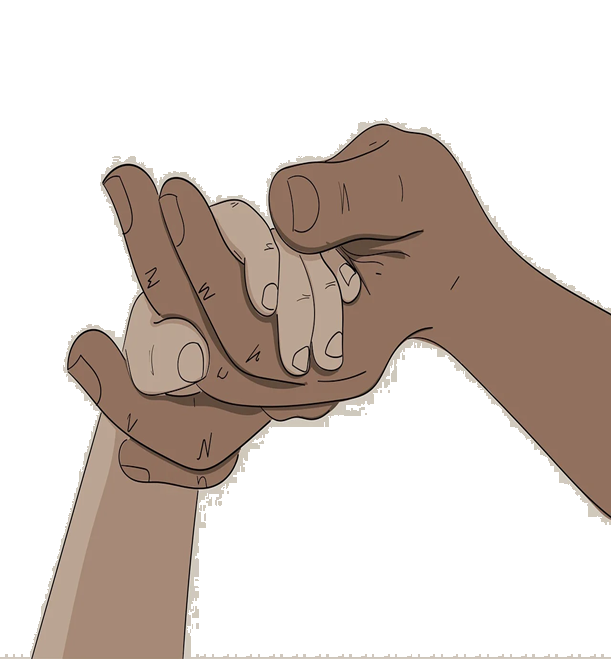 Abb.1
Emotionale 
Intelligenz
Psychologisches
 Empowerment
Lineare Zusammenhänge zwischen Facetten der emotionalen Intelligenz, des psychologischen Empowerments und Elternstress bei Müttern von Kindern mit Verdacht auf Depression
Menschenkenntnis
Selbstvertrauen
Optimismus
Emotionale 
Selbstkontrolle
Affektive Resilienz
Überzeugungskraft
Problemlösekompetenz
Empathie
Kognitive Stärke
Externe Validität der Empowerment-Gesamtskala
Vorliegende Studie
Elternstress
r = - .36, p < .01
Psychologisches Empowerment (Gesamtwert)
Bode et. al., 2016
Psychologisches Empowerment (Gesamtwert)
Elternstress
r = - .39, p < .001
Grafische Darstellung der linearen Regression zwischen Elternstress und Empowerment-Gesamtwert
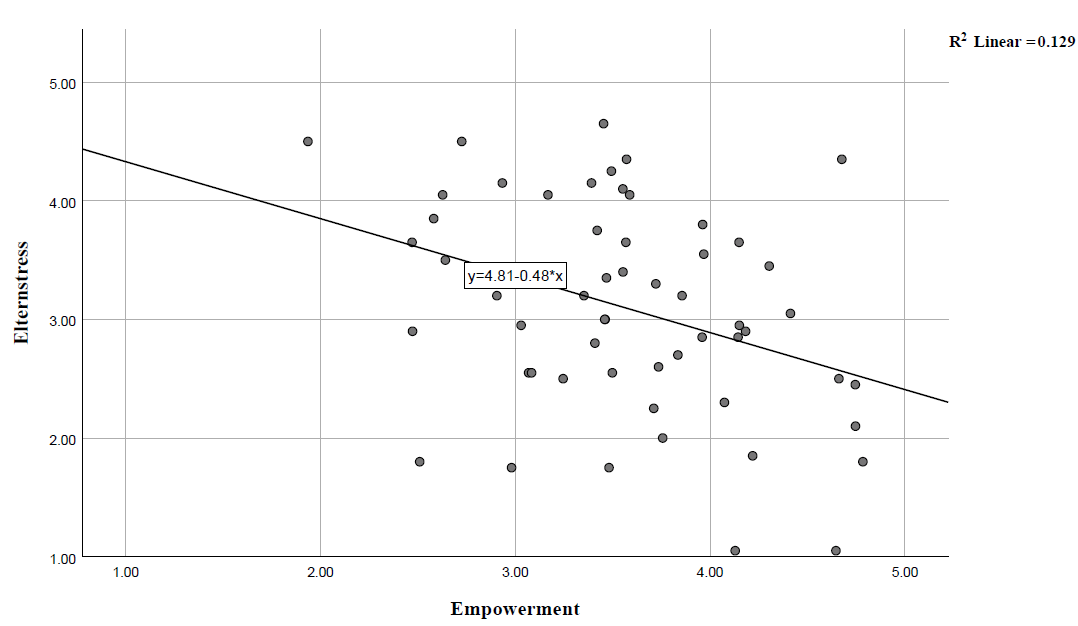 Mediationsmodell zwischen psychologischem Empowerment, Elternstress und emotionaler Selbstkontrolle
Emotionale Selbstkontrolle (UV2)
.52***
- .61**
a
b
Psychologisches Empowerment (UV1)
Elternstress (AV)
c = -  .48**
c' = - .16
** Das Ergebnis ist auf dem Niveau p < .01 signifikant, *** Das Ergebnis ist auf dem Niveau p < .001 signifikant, a - Effekt der UV1 auf UV2, b – Effekt der UV2 und AV, c' – direkter Effekt der UV1 auf AV, c – totaler Effekt der UV1 auf AV